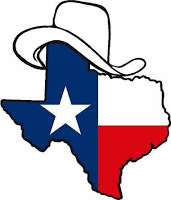 TX SET
Update to RMS
July 11, 2017
May & June 2017 Meetings
RMS Assignments
149RMGRR-01 Clarification to Market Processes for ESI IDs Without a REP of Record 062217 (Vote)
Left in Hot Process Discussion—PUCT Rule 25.489, Treatment of Premises With No Retail Electric Provider of Record
Flight Update from ERCOT
Updated Banking Scripts Language For Payments-- IBANK and MBANK Scripts Criteria and Success 
Testing Needed for NPRR778, Modifications to Date Change / Cancellation Evaluation Window
RMG Safety NET Timelines—RMGRR Coming Soon
May & June 2017 Meetings
Discussion Items
CNP Method for grouping SAC segments under the SLN loops within their 810_02 TDSP Invoice transactions
ANSI Compliant
CR Billing Issues
Further Discussions Conducted Outside of TX SET
Texas Data Transport and MarkeTrak Systems (TDTMS) Working Group Request—Change to Testing Worksheet (Certification to RMTE)
Change Control Process Language—Versioning
820_02, Bank Transaction Remarks—Need to Update Examples?
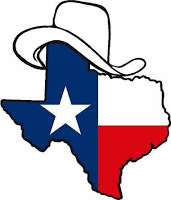 Next Meeting August 15, 2017
TX SET
4
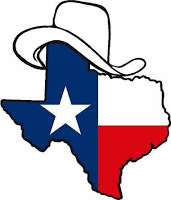 Any questions?
TX SET
5